I. a II. deklinace revize
Rozlište rostliny:
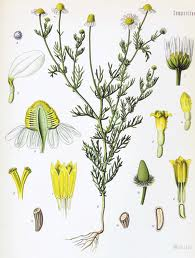 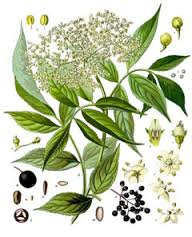 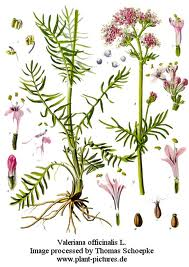 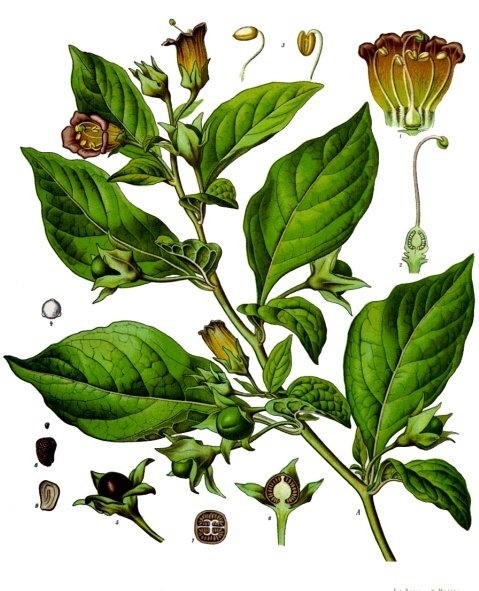 Beladonna
Chamomilla
Sambucus
Valeriana
Rozepište zkratky (zdvojené písmeno znamená plurál)
Fractura ulnae dextrae
Arteriae coronariae
Mamma sinistra
Venae hepaticae

In vena hepatica dextra
Ruptura arteriae hepaticae internae
Ruptura musculi longi colli
Fractura ulnae dx.
Aa. coronariae
Mamma sin.
Vv. hepaticae (hepaticus, a, um jaterní)
in v. hepatica dx.
Ruptura a. hepaticae int.

Ruptura m. longi colli
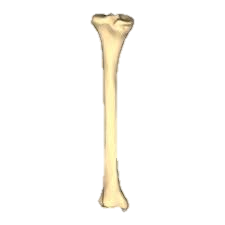 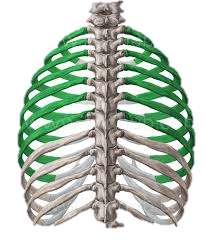 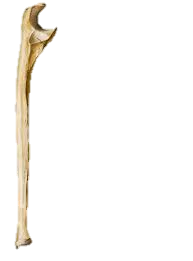 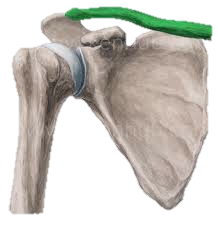 1
2
3
4
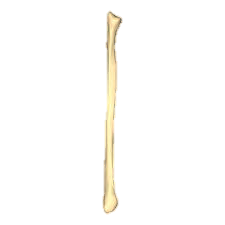 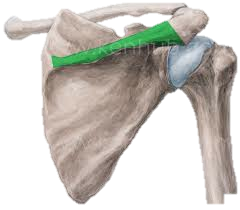 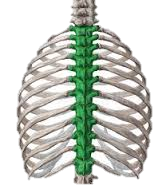 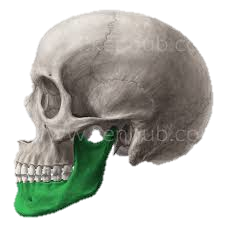 5
6
7
8
ŽIVÁ SLOVA
Medicina humana
In natura
Contra naturam
Intra vitam
Pro forma
Sine mora
In vitro
In vivo
Post cibum
Ab ovo
Loco typico
Periculum in mora
Curriculum vitae
Ad absurdum
3. DEKLiNACE I-KMENY/souhláskové kmeny
3. DEKLINACE
Osobitosti III. deklinace - rod
I. a V. deklinace 
		
II. A IV. deklinace

III. deklinace
F
M + N
M + F + N
Osobitosti III. deklinace – nominativ sg.
I.; II.; IV; a V. deklinace má v nom. sg. určitou koncovku:
	-a/
	-us(-er)/um
	us/u
	es

III. Nom. sg. je zakončen různě : (samohláskou/nebo i souhláskou
Osobitosti III. deklinace : genitiv/základ slova
I.; II.; IV; a V. deklinace zůstává základ slova mezi nom. a gen. stejný
     Ven-a/ven-ae // nerv-us/nerv-i
	    diamet-er/diametr-i

III. Deklinace – mezi nom. sg. a gen. sg. obvykle dochází ke změne kmene
	pulm-o 			pulmon-is
	ord-o				ordin-is
	extremit-as		extremitat-is
SLOVNÍKOVÉ HESLO
Articulatio, onis, f.
Abductor, oris, m.
Cavitas, atis, f.
Hallux, ucis, m.

Femur, oris, n.
Calcar, aris, n.
Pes, pedis, m.
Os, ossis, n.
Os, oris, n.

Pelvis, is, f.
Auris, is, f.
Pojmenujte orgány:
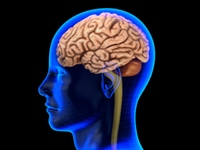 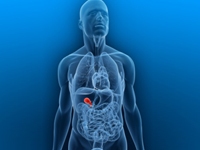 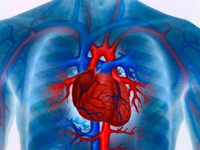 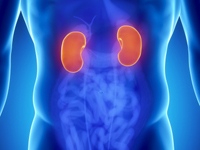 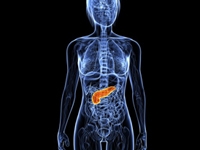 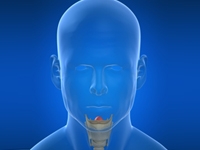 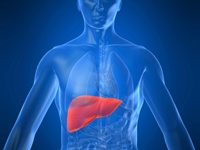 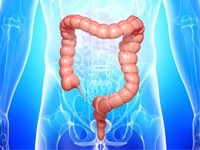 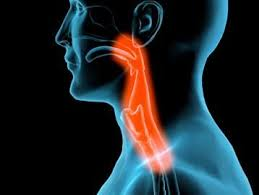 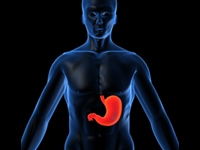 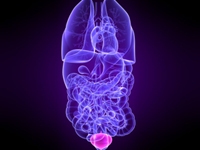 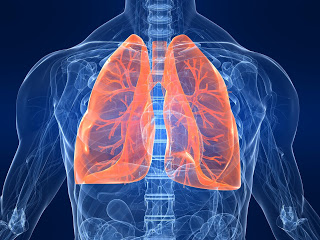 TYPY SUBSTANTIV III. DEKLINACE
SOUHLÁSKOVÉ KMENY
SAMOHLÁSKOVÉ KMENY
M+F			               N

PULMO	        CORPUS
            Různoslabičná
Nom. sg. – různé koncovky
M+F			                        N

AURIS		                  ANIMAL
Stejnoslabičná               Různoslabičná
Nom. sg. na -ES/-IS 	         -AR/-E/-AL
anebo
Různoslabičná slova 
Nom. sg. na –S 
(kt. předchází jiná souhl.)
SKLOŇOVÁNÍ